Overview of the Current Pain/Pain Management Landscape
Patient Advocacy Leaders United for Veterans’ Health:  Collaborating on Issues of Pain and Pain Management

Amanda Zimmerman, PA-C
West Forsyth Pain Management
Winston Salem, NC
Disclosures
Speaker bureau
Averitas
Salix
Learn about the incidence of chronic pain
Understand the complexity of pain pathophysiology
Discuss barriers to pain treatment
Review causes and result of stigma in the chronic pain population
Focus on the biopsychosocial approach
Review the Veteran’s Administration approach to pain care
Introduce advances in chronic pain management
Objectives
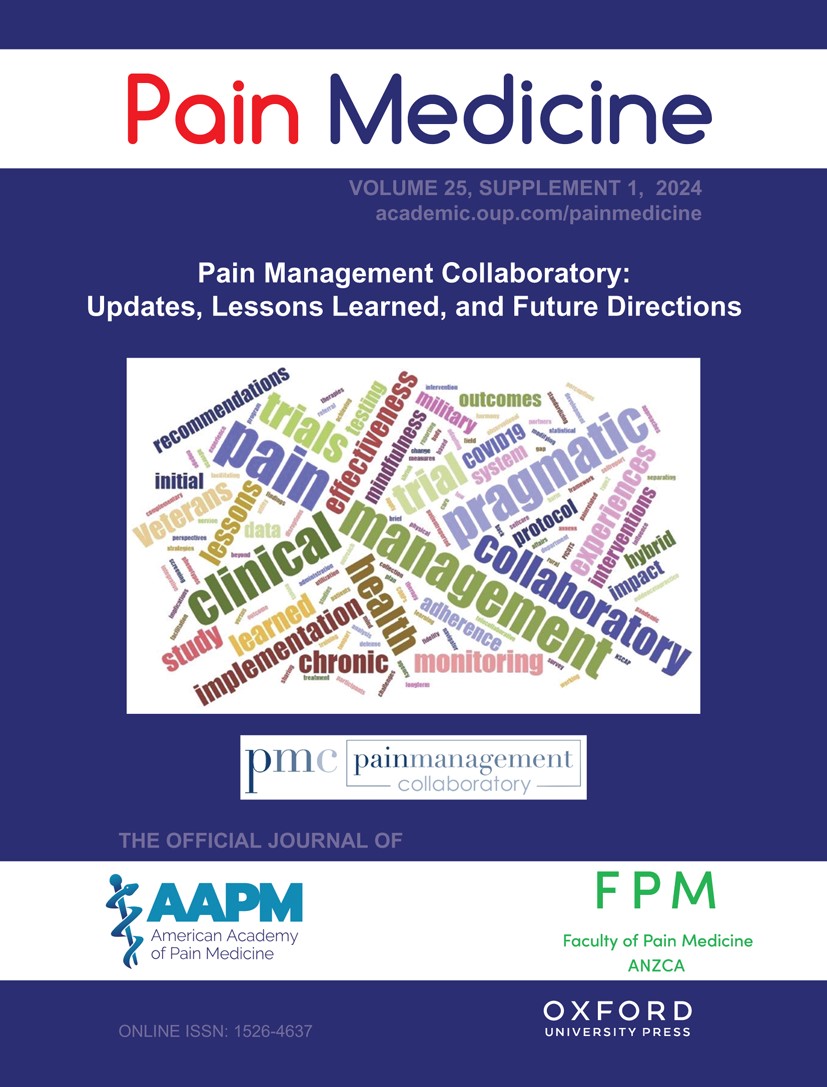 Pain Treatment Is Vital
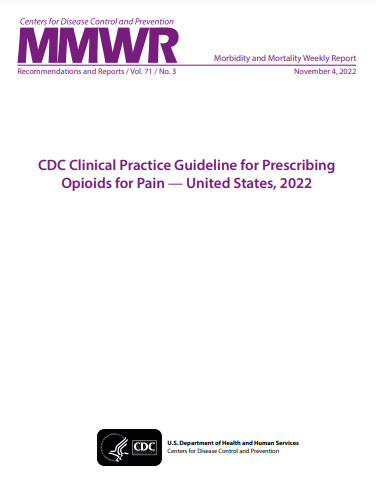 Chronic pain affects 20.9% of US adults
Higher prevalence in non-Hispanic American Indians or Alaska Natives, those identifying as bisexual, and those who are divorced/separated
6.9% of US adults have “high-impact” pain, affecting life/work
Use of a team approach and evidence based medicine to address the biopsychosocial aspects of pain will improve the likelihood of success
Guidelines include DHHS 2019, CDC 2022
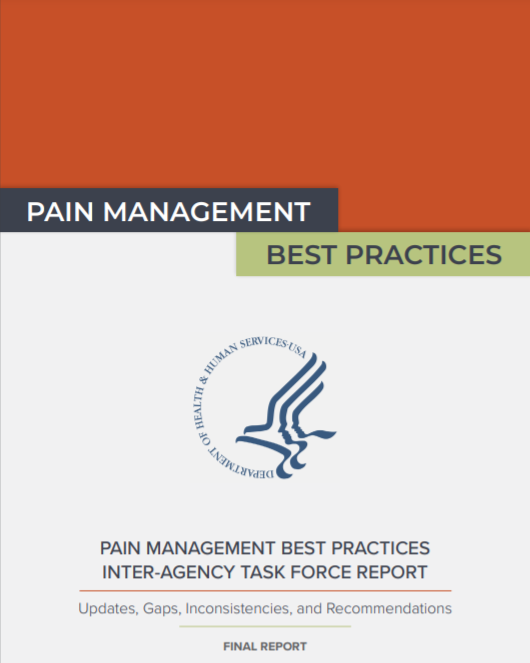 Rikard.MMWR Morb Mortal Wkly Rep. 2023;73:379.. www.hhs.gov/sites/default/files/pmtf-final-report-2019-05-23.pdf. Dowell. MMWR Recomm Rep. 2022;71:1 .
[Speaker Notes: EBM, evidence-based medicine.]
Pain PathophysiologyPlasticity = “Wind-up”
Plasticity:  the brain's ability to reorganize itself by forming new neural connections, which can lead to both beneficial and detrimental changes in pain perception and processing.
Injury/Incision
Acute Pain
“sensitization”
Healing with plasticity
Normal Healing
Hyperalgesia
Allodynia
Pain Relief
Subacute or 
Chronic Pain
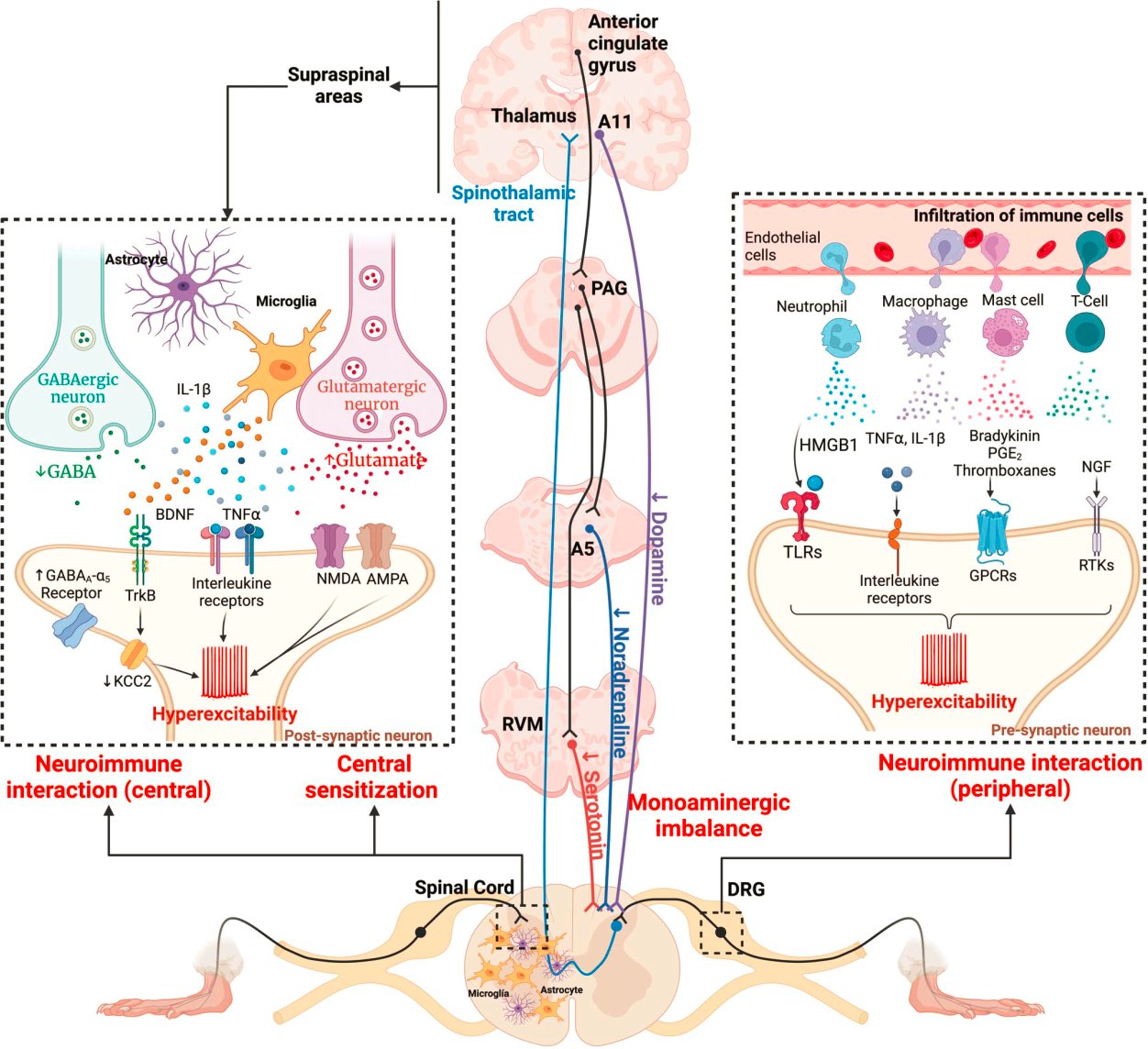 https://pubmed.ncbi.nlm.nih.gov/38595206/
Treatment Goals
Acute Pain
Facilitate recovery/healing
Minimize impact of pain
Reduce pain intensity
Provide recovery-focused rehabilitation
Improve quality of life
Minimize adverse events
Prevent transition to chronic pain
Chronic Pain
Restore function
Physical, emotional, social
Reduce pain intensity
Treat underlying cause of pain
Improve quality of life
Minimize adverse events
Correct consequences of pain
Postural deficits, deconditioning
Maladaptive behavior, coping
Palliative Care Pain
Symptom management
Relieve pain and other distressing symptoms
Optimize quality of life
Comfort care with or without intent to reach “cure”  
Support system for families
Plan comorbid care needs 
Psychological
Spiritual
Henry. Clin J Pain. 2017; 33:955. hhs.gov/sites/default/files/pmtf-final-report-2019-05-23.pdf.
oregonpainguidance.org/guideline/pain-control-for-cancer-and-palliative-care.
Barrier to Therapies: Fear Avoidance
Disuse Disability Depression
Injury
Fear Avoidance
Recovery
Pain Experience
Defensive Motivation
eg, overgeneralization, heightened emotions, jumping to conclusions
Confrontation
Arousal
Fear of Pain
Low Fear
Threat Perception
Catastrophizing
eg, rumination, magnification, feeling of helplessness
Can be managed with graded exposure therapy
Develop individualized hierarchy of feared/avoided activities; confront activities from least to most feared
Zale. Curr Opin Psychol. 2015;5:24. www.practicalpainmanagement.com/treatments/psychological/cognitive-behavioral-therapy/fear-avoidance-chronic-pain-helping-patients.
[Speaker Notes: The fear avoidance model holds that an individual's fear of pain leads to avoiding perceived aggravating activity, leading to disability, deconditioning, and depression...this leads to catastrophizing...
Which further exacerbates the pain and creates a vicious cycle
The take home message of this is the need to change the narrative – to interrupt the cycle. This can be done in various ways, including graded exposure – gradually exposing the feared situation in a controlled manner, as well cognitive behavioral techniques]
Acute Pain Options
Reduce Pain and Inflammation
APAP/Ibu
Topical Agents
Diclofenac
capsaicin
Muscle Relaxers
Corticosteroids
Antidepressants
Anticonvulsants
Massage Therapy
Accupuncture
Physical Therapy
CBT/ACT
Chiropractic treatment
Exercise
Mindfulness/meditation
Undertreatment of Pain Involves Multiple Factors
Communication between physician and patient
Limited access to healthcare and/or pain specialists
Underestimate severity/impact of patients’ pain
HCP factors
Fear of disciplinary action or prosecution
Fear of addiction, tolerance, and AEs
Patient factors
Potential 
for misuse/addiction
Combination of factors
Lack of training in 
opioid use
Socioeconomic and psychological factors
Implicit biases (eg, racial/ethnic, gender)
Poor patient knowledge of treatment options
Undertreatment 
of Chronic Pain
Governmental and public policy on payment for opioid analgesics
Goree. Curr Opin Anaesthesiol. 2022;35:273. Barry. J Pain. 2010;11:1442. Ghoshal. J Pain Res. 2020;13:2825. Richard. J Pain Symptom Manage. 2005;29:206. Jamison. J Opioid Manage. 2014;10:375. Jung. Pain Med. 2006;7:353. McCracken. J Pain. 2006; 7:726. Primm. J Natl Med Assoc. 2004;96:1152. Al-Mahrezi. Oman Med J. 2017;32:357. Green. J Pain. 2005;6:689. Glachen. J Am Board Fam Pract. 2001;14:211.
[Speaker Notes: AE, adverse event; HCP, healthcare professional.]
Biopsychosocial Spiritual Context of Pain
Empathy from HCP
Experience of pain
Matteliano. Manag Nurs. 2014;15:391.
[Speaker Notes: HCP, healthcare professional.]
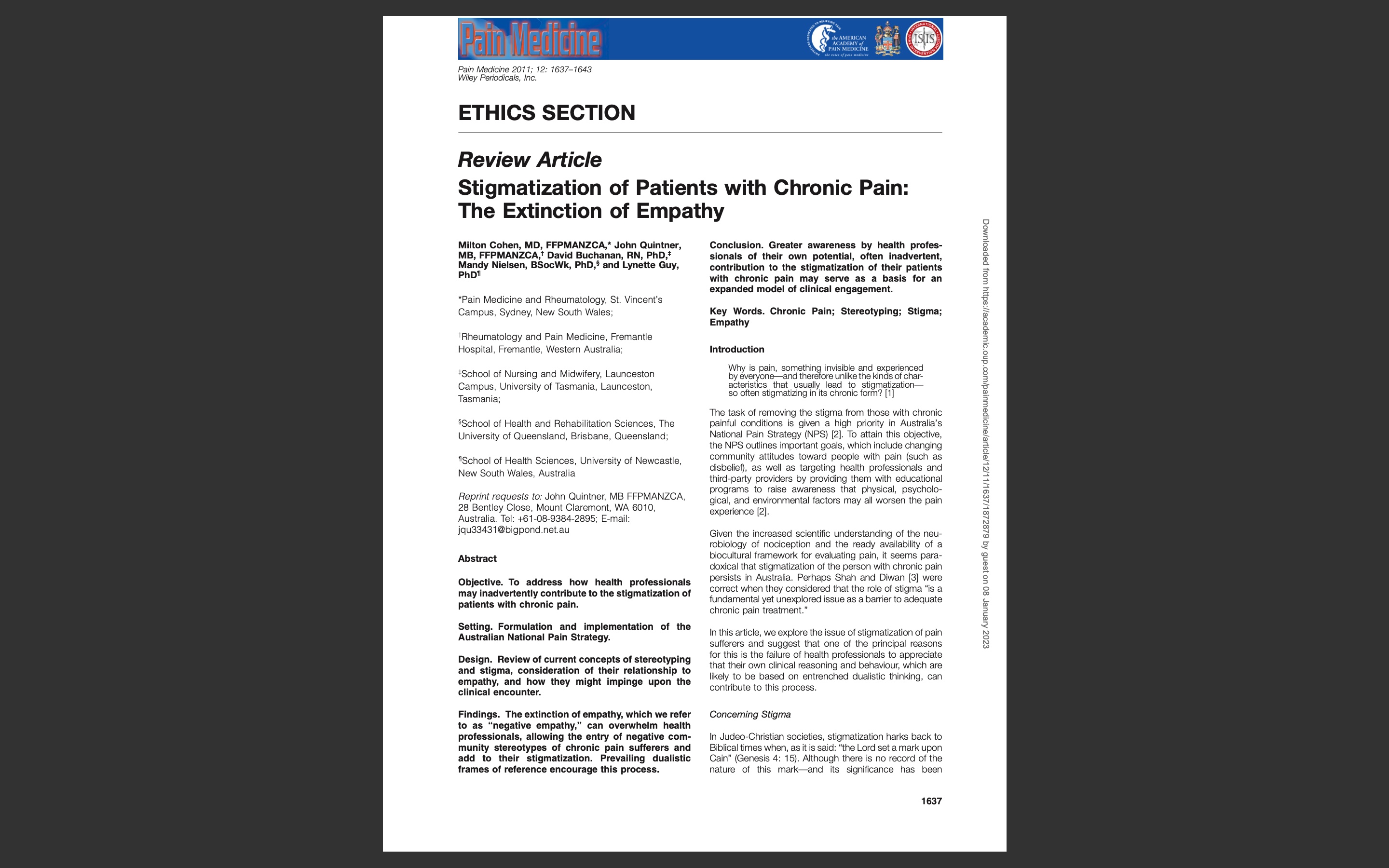 Stigma and pain
Descartes (1644) Cartesian dualism theory of pain
human beings consist of a mind or soul which is distinct from an extended body
Allows us to believe pain sufferers are either a disordered bodily machine or a disturbed mind
Western medicine places objective data over subjective allowing us to suspect a disturbed mind over an actual physical ailment
Allows for stereotyping and judgement
Sometimes chronic pain complaints do not fit into specific diagnostic criteria, further alienating the pain population from providers
Consequence is stigma
loss of status
Discrimination with access to healthcare
Loss of voice
Cohen M, Quintner J, Buchanan D, Nielsen M, Guy L. Stigmatization of patients with chronic pain: the extinction of empathy. Pain Med. 2011 Nov;12(11):1637-43. doi: 10.1111/j.1526-4637.2011.01264.x. Epub 2011 Nov 4. PMID: 22054062.
The conundrum
Clinical relationships are “morally charged”
Should the patient fail to validate their symptoms, or challenge the provider, they may acquire a negative label, allowing the provider to question their motives and diminish the legitimacy or reality of their symptoms

Clinicians can encounter the same lack of validation, not only from the patient, but also from regulatory authorities, particularly in regard to prescribing opioid medications
Cohen M, Quintner J, Buchanan D, Nielsen M, Guy L. Stigmatization of patients with chronic pain: the extinction of empathy. Pain Med. 2011 Nov;12(11):1637-43. doi: 10.1111/j.1526-4637.2011.01264.x. Epub 2011 Nov 4. PMID: 22054062.
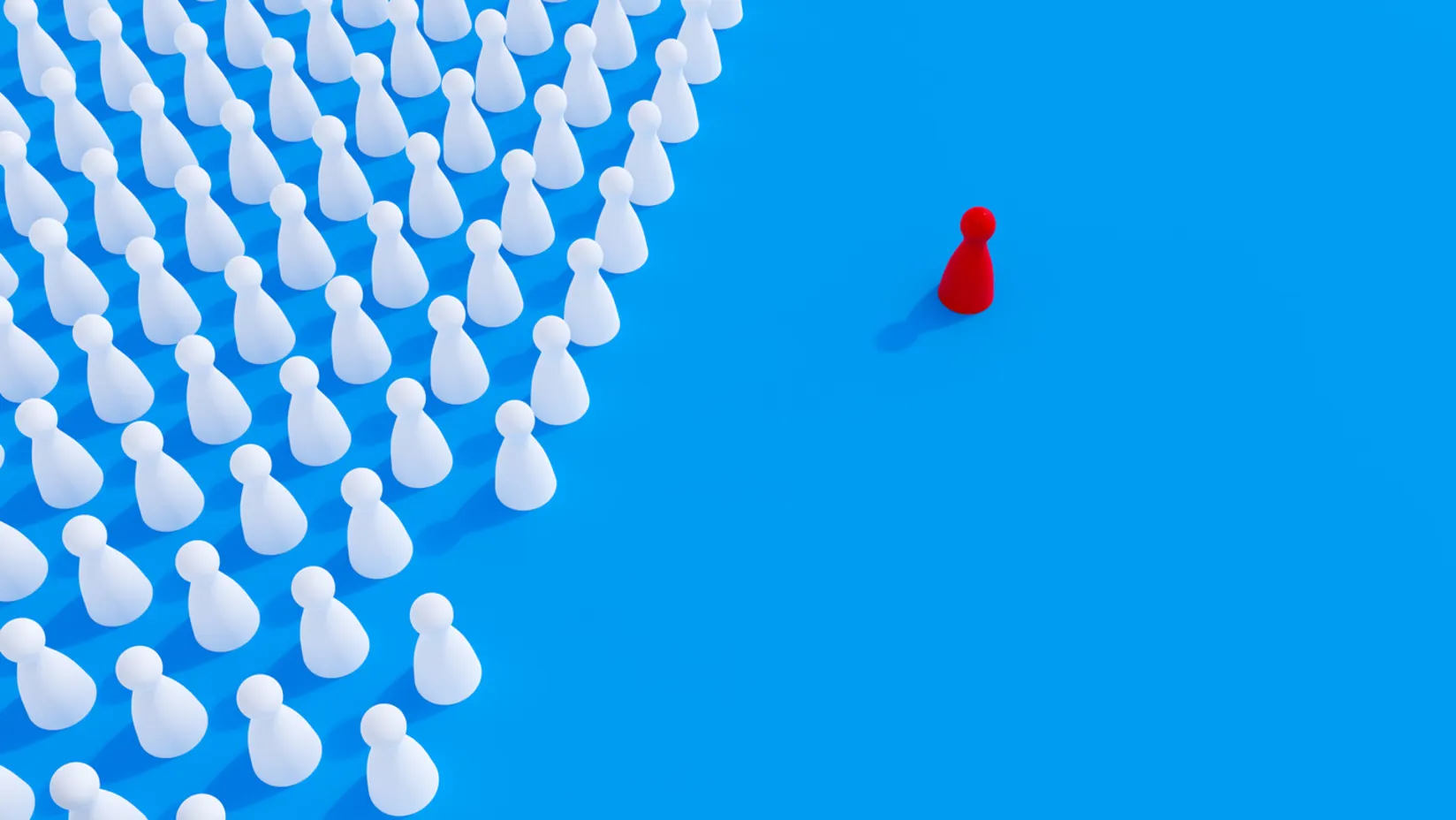 Applied within the a three pronged approach with the biopsychosocial model in mind
Cánovas L, Carrascosa AJ, García M, Fernández M, Calvo A, Monsalve V, Soriano JF; Empathy Study Group. Impact of Empathy in the Patient-Doctor Relationship on Chronic Pain Relief and Quality of Life: A Prospective Study in Spanish Pain Clinics. Pain Med. 2018 Jul 1;19(7):1304-1314. doi: 10.1093/pm/pnx160. PMID: 29016846.
Veteran pain prevalence vs general population
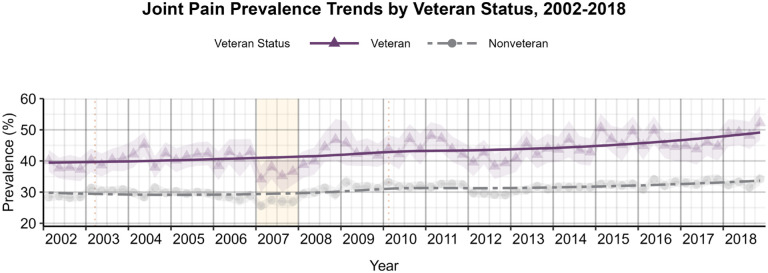 Taylor KA, Kapos FP, Sharpe JA, Kosinski AS, Rhon DI, Goode AP. Seventeen-Year National Pain Prevalence Trends Among U.S. Military Veterans. medRxiv [Preprint]. 2023 Apr 10:2023.03.27.23287408. doi: 10.1101/2023.03.27.23287408. Update in: J Pain. 2024 May;25(5):104420. doi: 10.1016/j.jpain.2023.11.003. PMID: 37034604; PMCID: PMC10081421.
Stepped Care Model for Pain Management (SCM-PM)VHA is improving pain care through implementation of the Stepped Care Model for Pain Management (SCM-PM)
https://www.va.gov/PAINMANAGEMENT/Providers/index.asp
Sequential and Comparative Evaluation of Pain Treatment Effectiveness Response (SCEPTER)
Richard L. Roudebush VA Medical Center and Stanford University 
best approach to manage low back pain
2,500 participants at 20 VA medical centers
one of three treatments: 
a web-based pain self-management program, 
a web-based intervention combined with a physical therapist-directed exercise program that includes face-to-face appointments
 usual care. 
second phase:
compare cognitive behavioral therapy, chiropractic care, and a yoga-based intervention.
https://www.research.va.gov/topics/pain.cfm
Spinal Cord Stimulation (SCS)
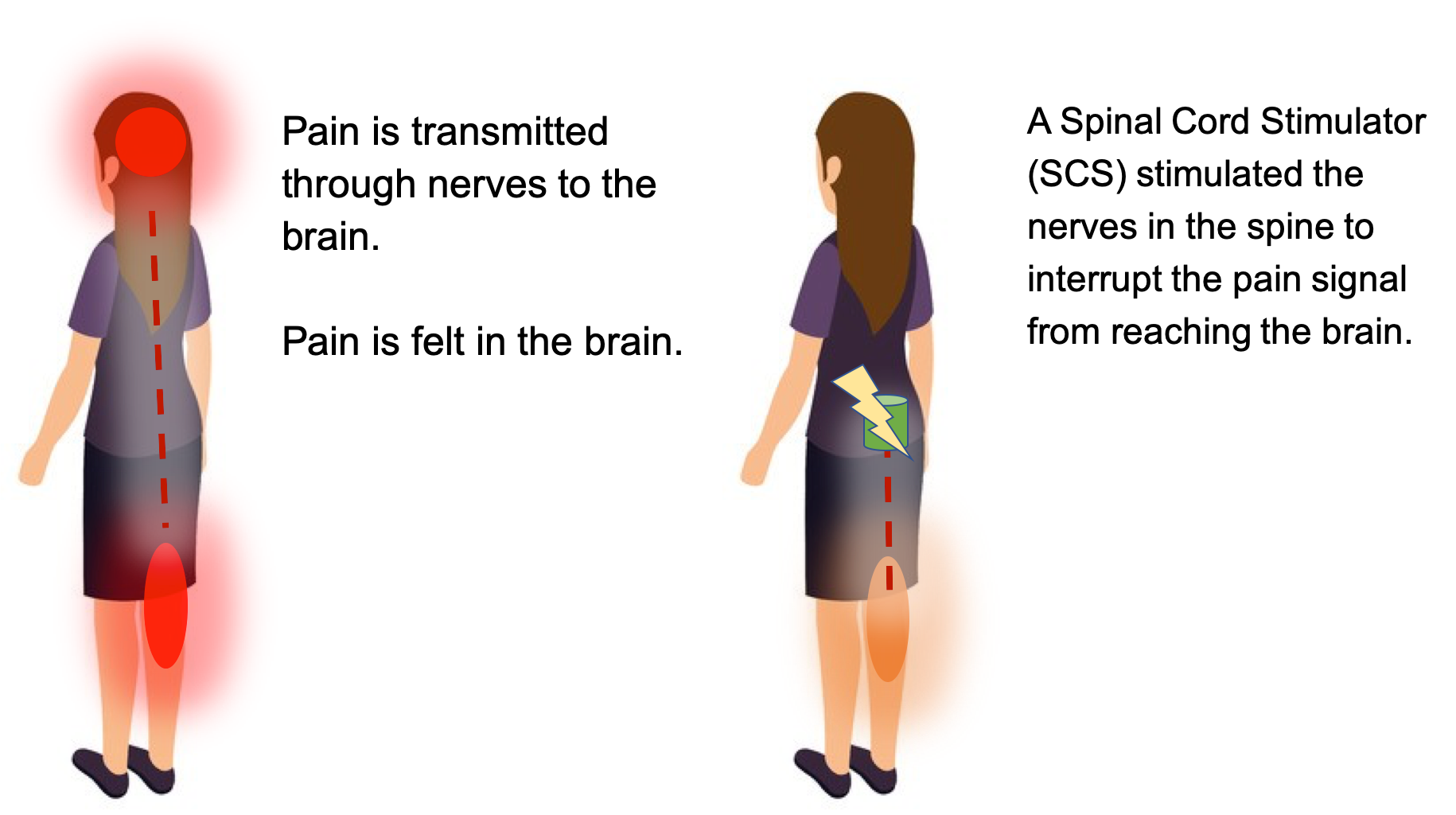 Dorsal Root Ganglion Stimulation (DRG)
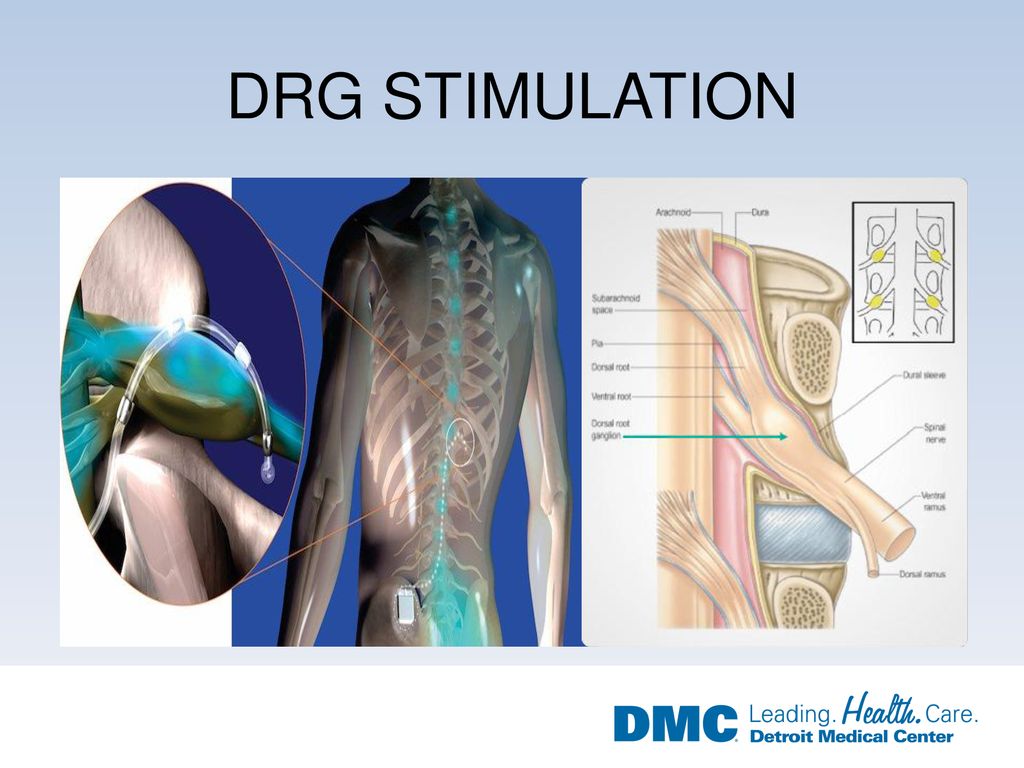 Peripheral Nerve Stimulation
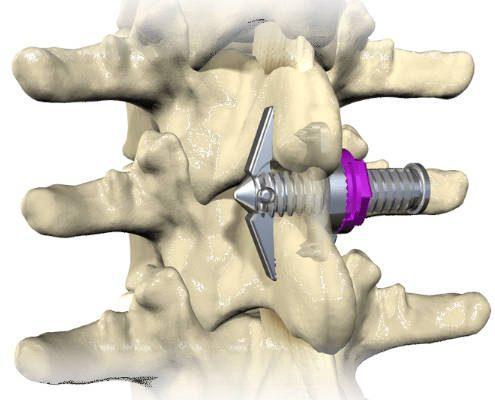 Minimally invasive procedures for spinal stenosis
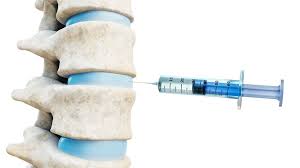 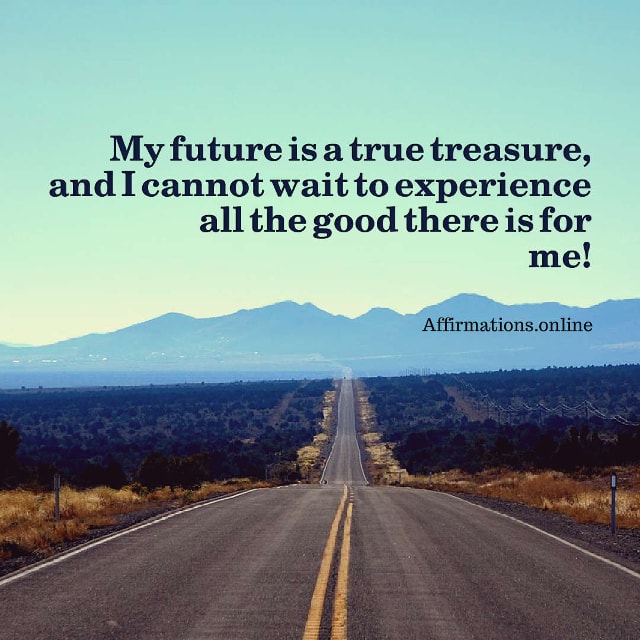